Social Media templates
To use: 
Add in your content
Select everything on the slide
Right click and click Save as Image
Use this on your social channels
If you need assistance or more resources, please email: marketing@webGP.com
Insert your own text here
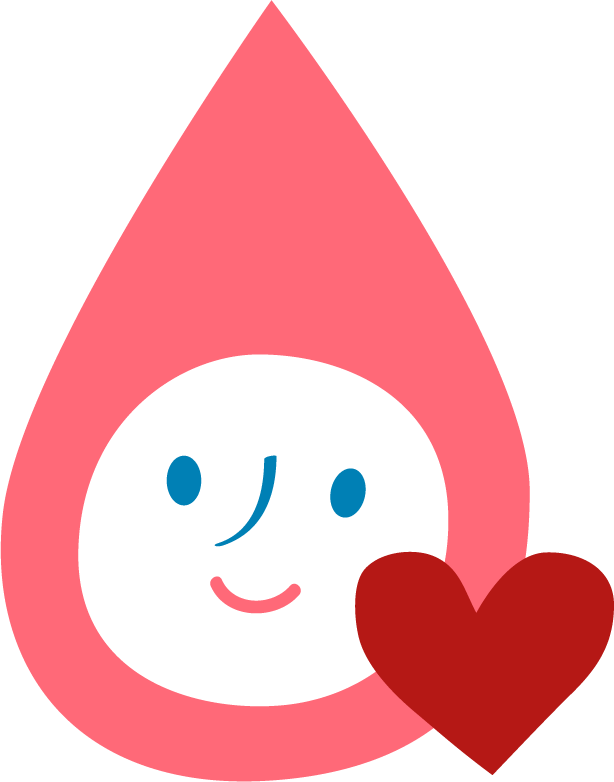 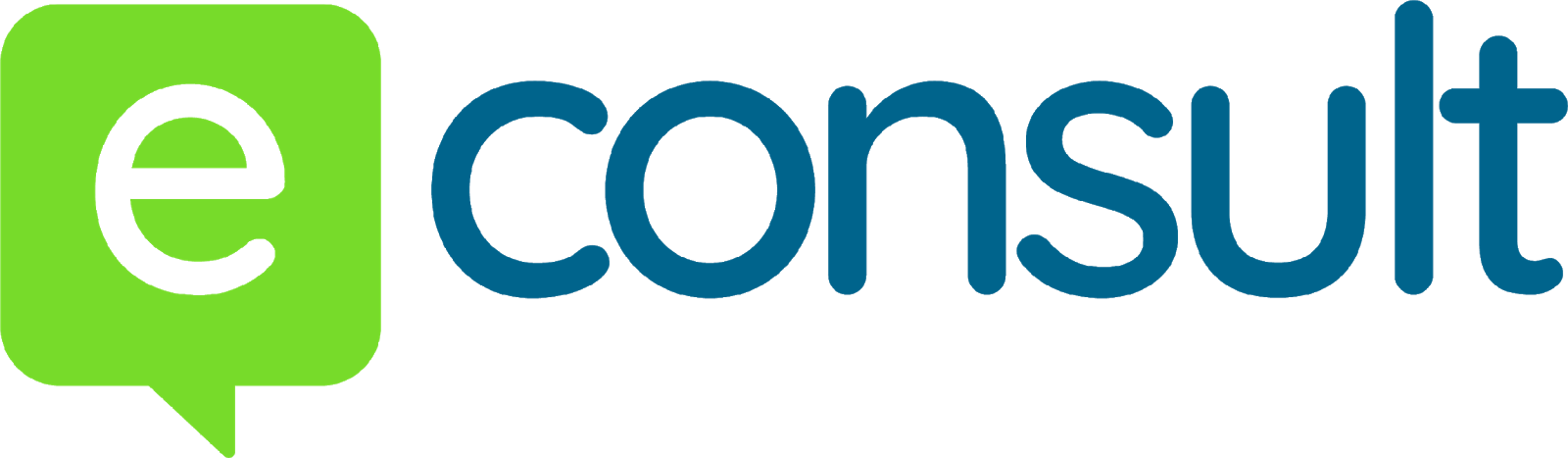 Insert your own text here
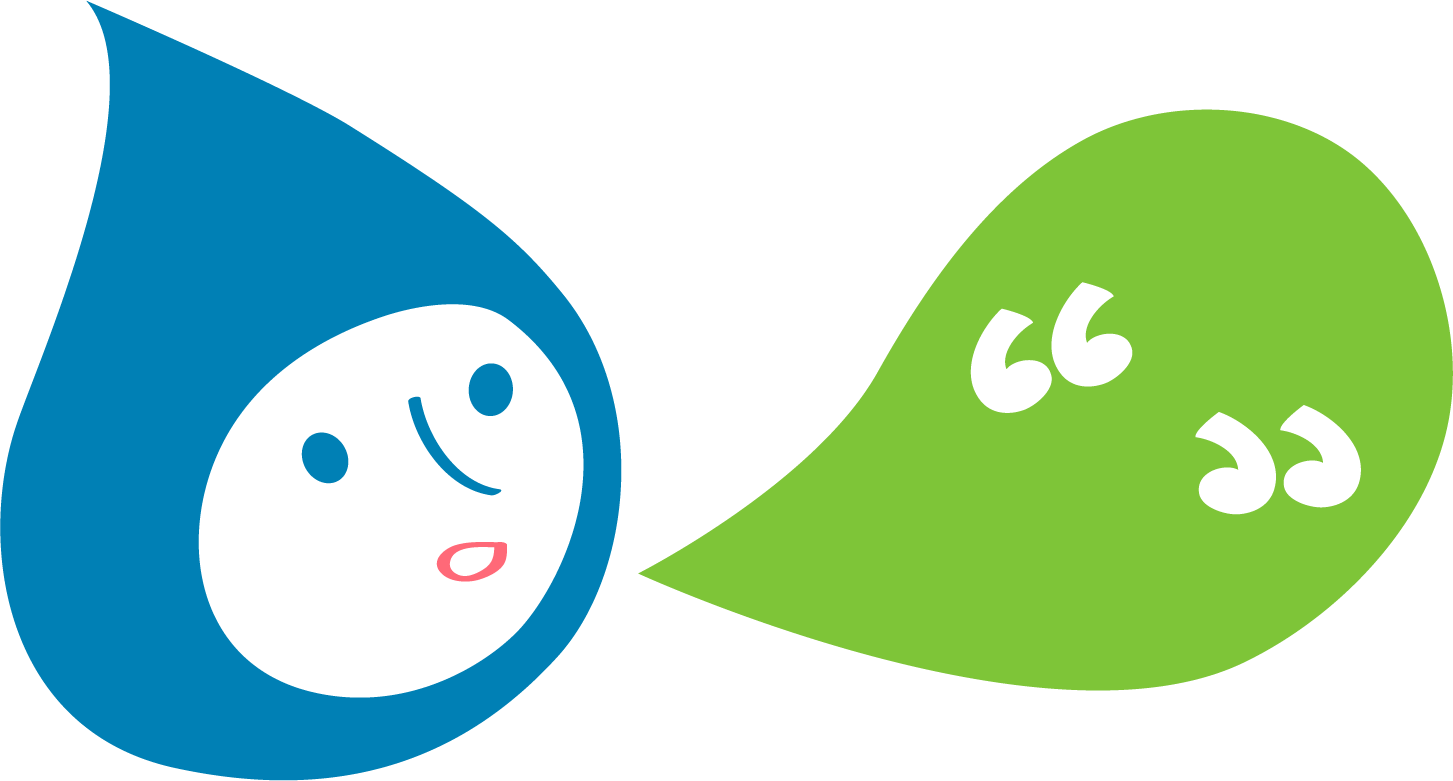 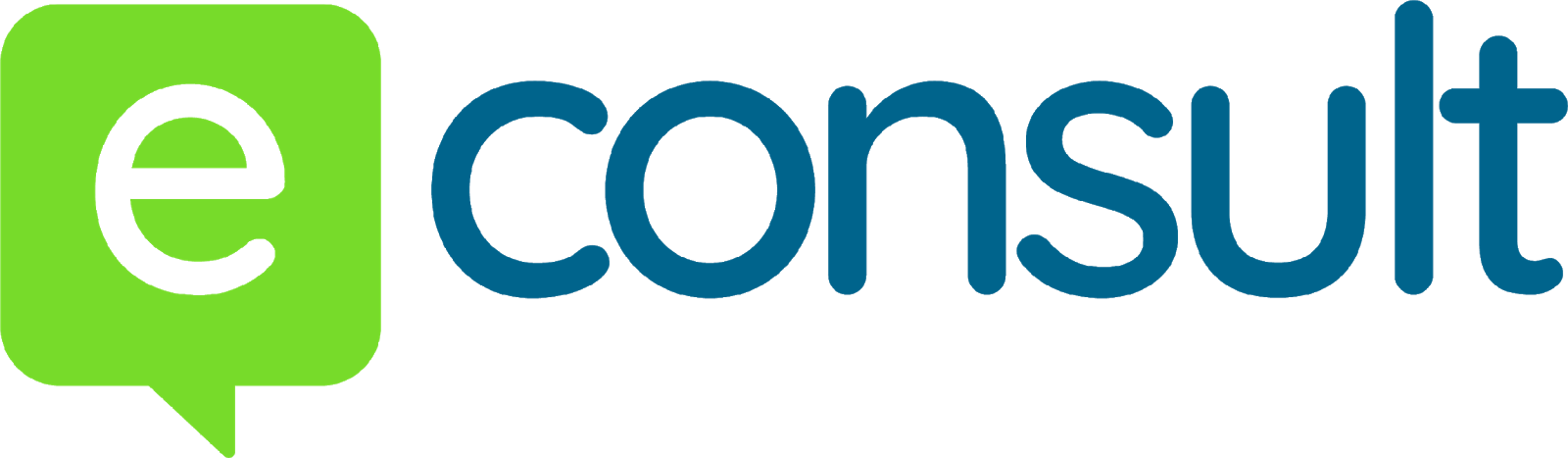 Insert your own text here
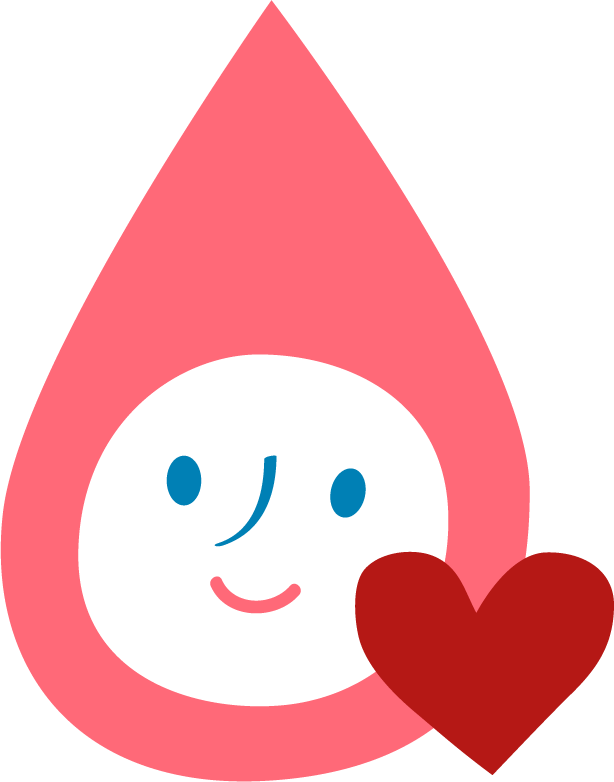 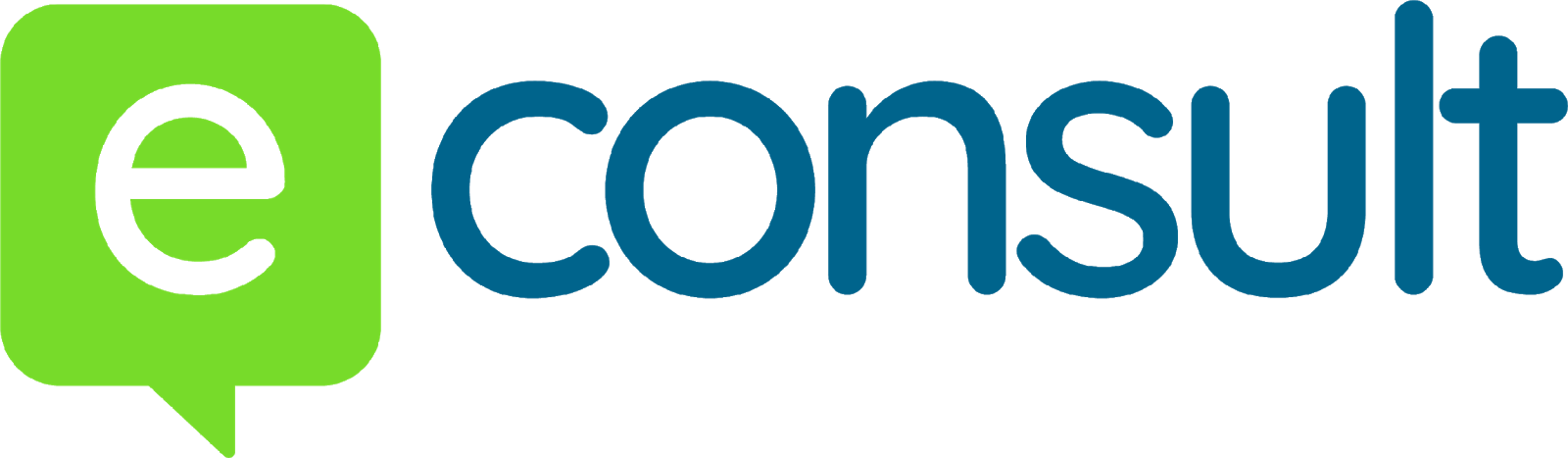 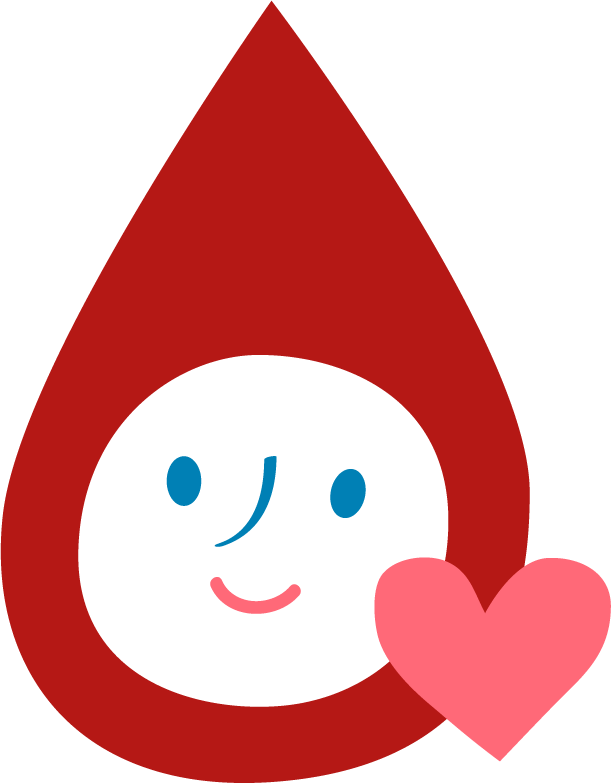 Insert your own text here
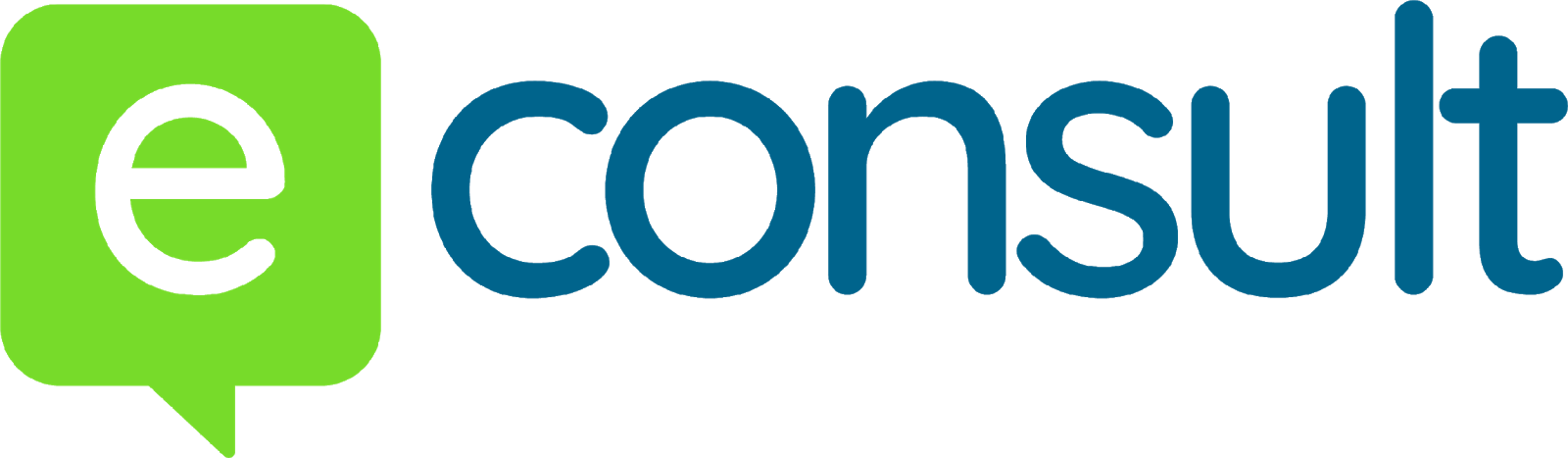 Insert your own text here
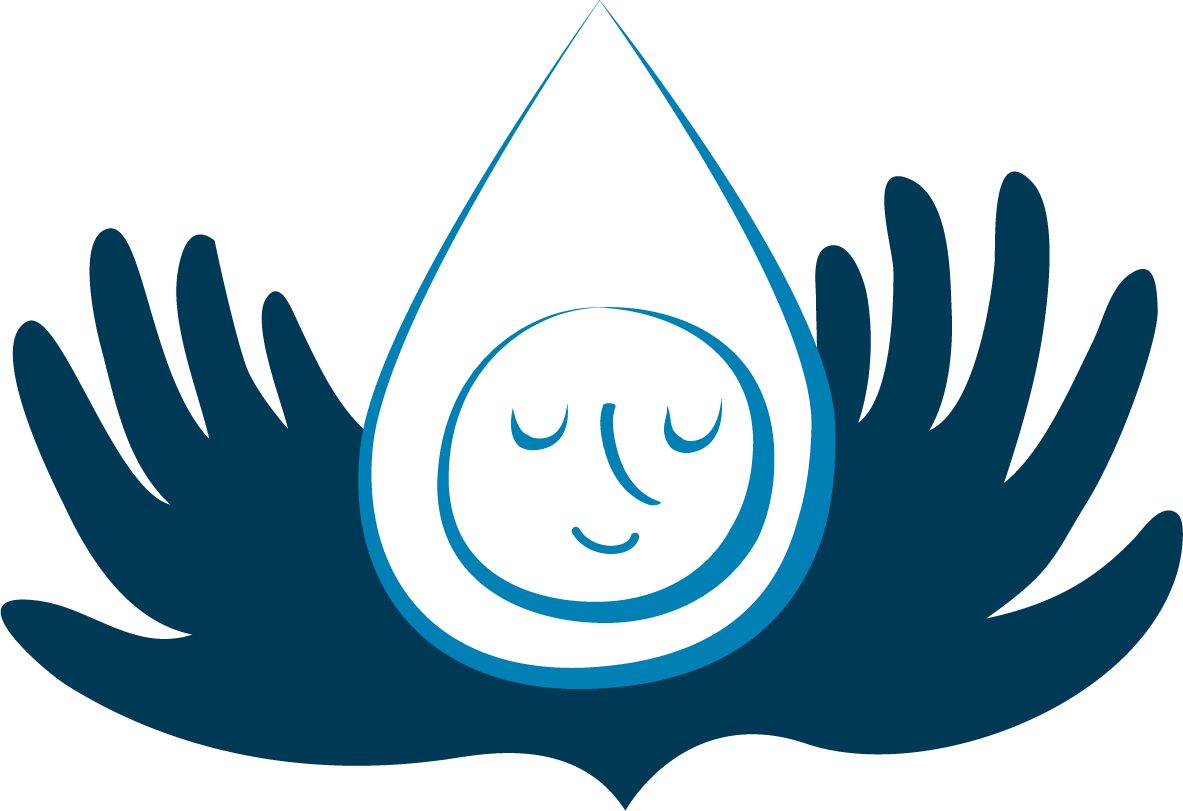 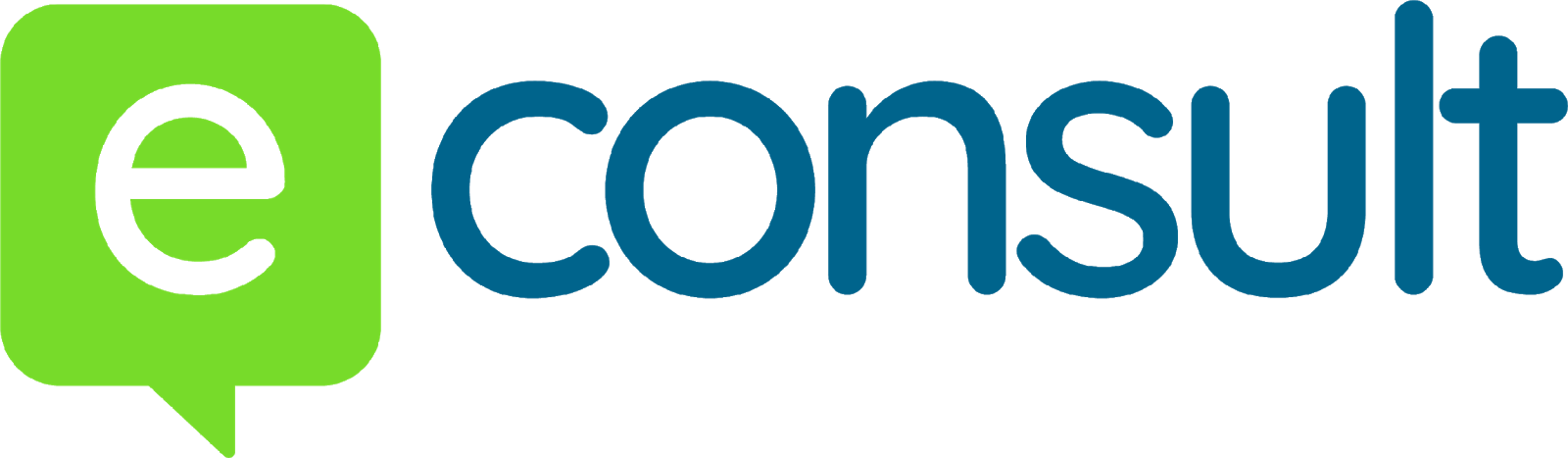